Консультация для родителей«Речевая готовность ребенка к школе»
Подготовлена: учителем-логопедом
Каменской школы-интерната № 2 
Гуторовой Людмилой Ивановной.
2014 г.
Вступление:
Школьное обучение предъявляет ребенку новые требования к его речи, вниманию, памяти.
Наиболее значимым для ребенка 7 лет является переход в новый социальный статус: дошкольник становится школьником. Переход от игровой деятельности к учебной существен-
    но влияет на мотивы и поведение 
    ребенка.
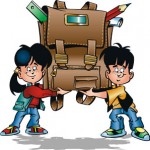 Что такое речевая готовность к школе?
Особые критерии готовности в школьному обучению предъявляются к усвоение ребенком родного языка как средства общения. Перечислим их.
Сформированность звуковой стороны речи. Ребенок должен владеть правильным, четким звукопроизношением звуков всех фонетических групп.
Полная сформированность фонематических процессов, умение слышать и различать, дифференцировать фонемы (звуки) родного языка.
Готовность к звукобуквенному анализу и синтезу звукового состава речи.
 Умение пользоваться разными способами словообразования, правильно употреблять слова с уменьшительно-ласкательным значением, выделять звуковые и смысловые различия между словами; образовывать прилагательные от существительных.
Сформированность грамматического строя речи: умение пользоваться развернутой фразовой речью, умение работать с предложением.
Наличие у первоклассников даже слабых отклонений 
в фонематическом и лексико-грамматическом развитии 
ведет к серьезным проблемам в усвоении программ 
общеобразовательной школы.
   Задача логопеда — устранить речевые дефекты и 
развить устную и письменную речь ребенка до такого
уровня, на котором он бы смог успешно обучаться 
в школе.
    Программа обучения в начальных классах насыщена, ее усвоение детьми, имеющими отклонения в речевом развитии, затруднено. Поэтому на логопедических занятиях не даются задания сверх программного мате-риала, не перегружая первоклассников дополнительной информацией.
    Для воспитания полноценной речи нужно устранить все, что мешает свободному общению ребенка с коллективом. Ведь в семье малыша понимают с полуслова и он не испытывает особых затруднений, если его речь несовершенна. Однако постепенно круг связей ребенка с окружающим миром расширяется.
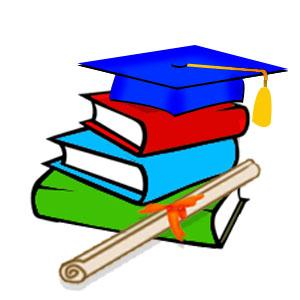 Младшие школьники пишут преимущественно так, как говорят, поэтому среди неуспевающих школьников младших классов (в первую очередь по родному языку и чтению) отмечается большой процент детей с фонетическими дефектами. Это одна из причин возникновения дисграфии(нарушения письма) и дислексии (нарушения чтения).
    Школьники, у которых отклонения в речевом развитии касаются только дефектов произношения одного или нескольких звуков, как правило, учатся хорошо. Такие дефекты речи обычно не сказываются отрицательно на усвоении школьной программы. Дети правильно соотносят звуки и буквы, не допускают в письменных работах ошибок, связанных с недостатками звукопроизношения. Среди этих учащихся неуспевающих практически нет.
    Отклонения в развитии устной речи создают серьезные 
препятствия при обучении грамотному письму 
и правильному чтению. Письменные работы этих детей 
полны разнообразных специфических, орфографиче-
ских и синтаксических ошибок.
    Фонематические и лексико-грамматические нару-
шения речи не всегда сопровождаются нарушением 
звукопроизношения и поэтому родители их не замечают. 
Однако эти нарушения самым серьёзным образом влияют 
на усвоение ребёнком школьной программы. Подобных 
осложнений можно избежать, если с ребёнком проводить 
специальные коррекционные занятия, направленные на 
исправление дефектов речевого развития.
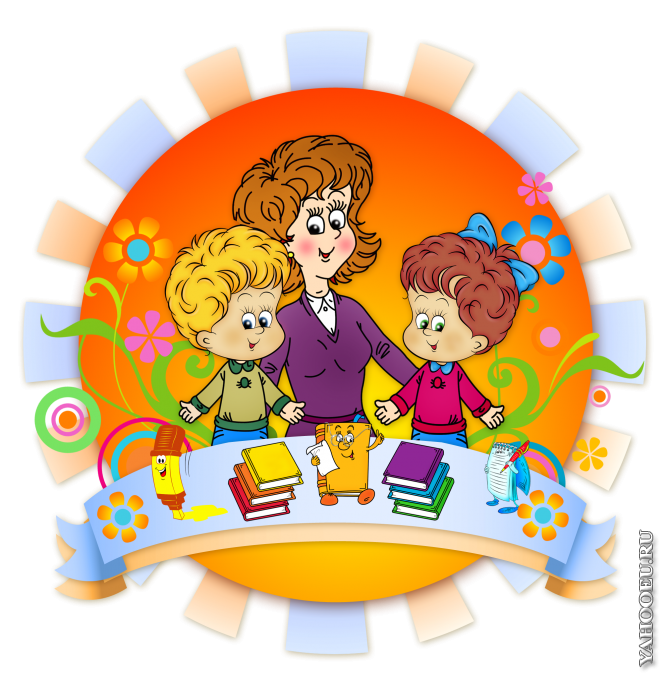 Ни для кого не секрет, что совместная деятельность родителей и специалистов приносит более эффективный результат в коррекционной работе.
  Основная задача родителей — вовремя обратить внимание на различные нарушения устной речи своего ребенка, чтобы начать логопедическую работу с ним, предотвратить трудности общения в коллективе и неуспеваемость в общеобразовательной школе. Чем раньше будет начата коррекция, тем лучше ее результат.
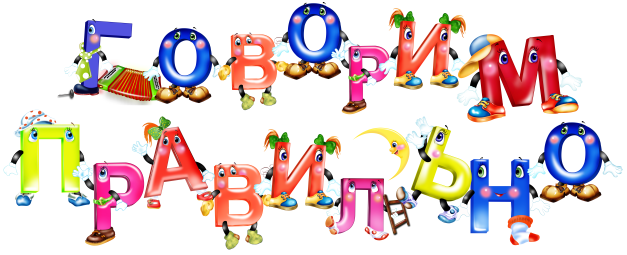 Что могут сделать родители, чтобы обеспечить речевую готовность ребёнка к школе?
создать в семье условия, благоприятные для общего и речевого развития детей;
проводить целенаправленную и систематическую работу по речевому развитию детей и необходимую коррекцию недостатков в развитии речи;
не ругать ребенка за неправильную речь;
ненавязчиво исправлять неправильное произношение;
не заострять внимание на запинках и повторах слогов и слов;
осуществлять позитивный настрой ребенка на занятия с педагогами.
Необходимо учитывать важность речевого окружения ребенка. Речь должна быть четкой, ясной, грамотной, родителям необходимо как можно активнее способствовать накоплению словарного запаса детей. Однако часто родители не уделяют должного внимания борьбе с тем или иным речевым нарушением. Это связано с двумя причинами:
 родители не слышат недостатков речи своих детей;
 не придают им серьезного значения, полагая, что с возрастом эти недостатки исправятся сами собой.
   Только благодаря совместной работе учителя-логопеда, педагога- психолога, учителей начальных классов, родителей удаётся своевременно и качественно помочь учащимся преодолеть речевые нарушения, более успешно овладеть программным материалом по русскому языку и чтению, сформировать положительную мотивацию к учебной деятельности, сформировать у учащихся с речевой патологией уверенность в своих возможностях.
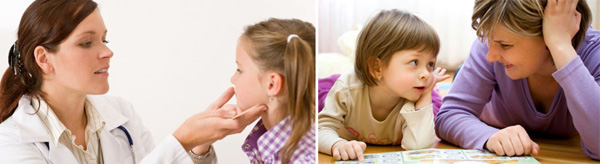 Спасибо за внимание!